Navy/NRL Perspectives on the JCSDAPresented by Dr. Nancy L. Baker*JCSDA Associated Director for the Navy
*Acknowledgements, co-authors and contributors listed on the last slide
18th JCSDA Technical Review Meeting and Science Workshop June 7 – June 11, 2021  Virtual
Marine Meteorology Division, Monterey, CA
[Speaker Notes: 12 minutes with 3 minutes for questions
Sarah, alex, bailey, Eric, Ben, Pedro, Dustin, Boon, Ed,]
JCSDA Partnership
The need for community partnership for DA grew out of rapidly evolving observing system capabilities and earth system science 
NRL is partnering with the JCSDA Joint Effort for Data assimilation Integration (JEDI) project to develop, improve, and maintain the common infrastructure required for DA.  
We are responsible for the development of the Navy-specific components
JEDI represents a paradigm shift for Navy DA research, development.
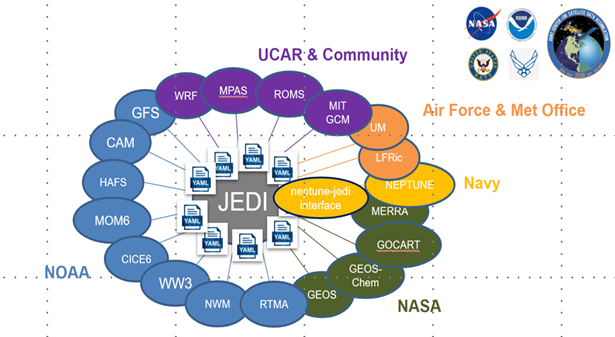 One system with multiple configurations for Earth system DA.  Share as much as possible without imposing a single approach.
2
[Speaker Notes: Our partnership with JCSDA dates back to 2002
The JEDI effort has enhanced this partnership
The JCSDA JEDI effort evolved from community needs -- as the global observing system and the numerical models continue to evolve and include more components of the earth system, the underlying DA needs to become more complex. 
Partnership with JEDI is an opportunity to leverage community development for infrastructure (Navy, NOAA, NASA and Air Force, plus UK Met Office as a non-voting partner) 
However, JEDI is not a free lunch – we have to develop the NRL specific components. These include the observation ingest, processing and QC, Navy-specific DA components, Navy and NWP relevant diagnostics and verification, and connections to downstream applications.]
NEPTUNE: Next-generation unified modeling and DA
NEPTUNE is the Navy’s next-generation unified modeling and DA system
Applications – global, limited area, coupled, ESPC, ensembles, TC, …
Global Hybrid 4DVar using JEDI
New Observation API
Observation-based Diagnostics, and Model Verification and Validation 
CI/CD: Continuous Integration/ Continuous Development
Leverage community based tools (JCSDA, JEDI, MET/METplus, CCPP)
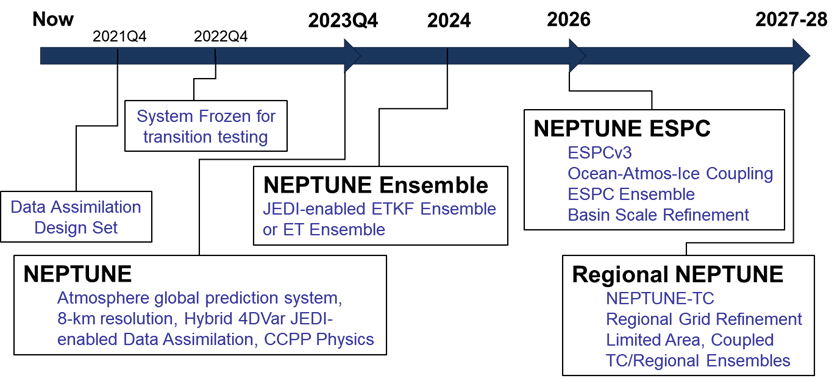 Challenge: ambitious timeline coupled with the requirement for ongoing development and support of current systems
3
Current Atmospheric/Coupled Data Assimilation Systems
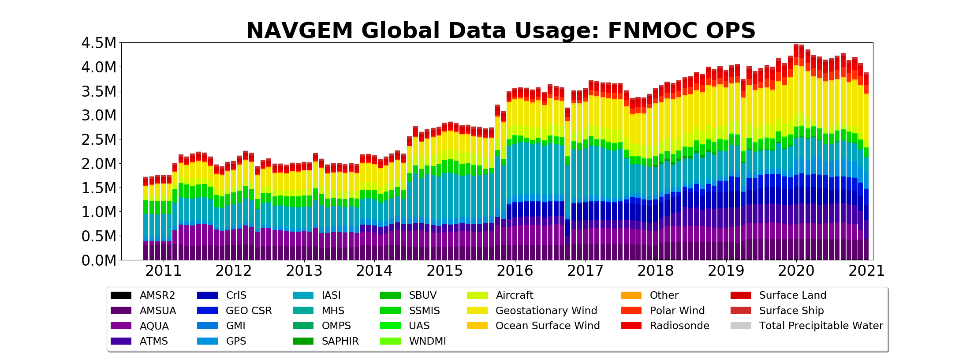 Global Atmospheric Data Assimilation: NAVDAS-AR (Hybrid 4DVar) for NAVGEM
Regional Atmospheric Data Assimilation: 3DVar & 4DVar (research mode) for COAMPS ; EnKF for COAMPS-TC; Radar DA: hourly 3DVar, EnKF, 4DVar; All-Sky DA EnKF
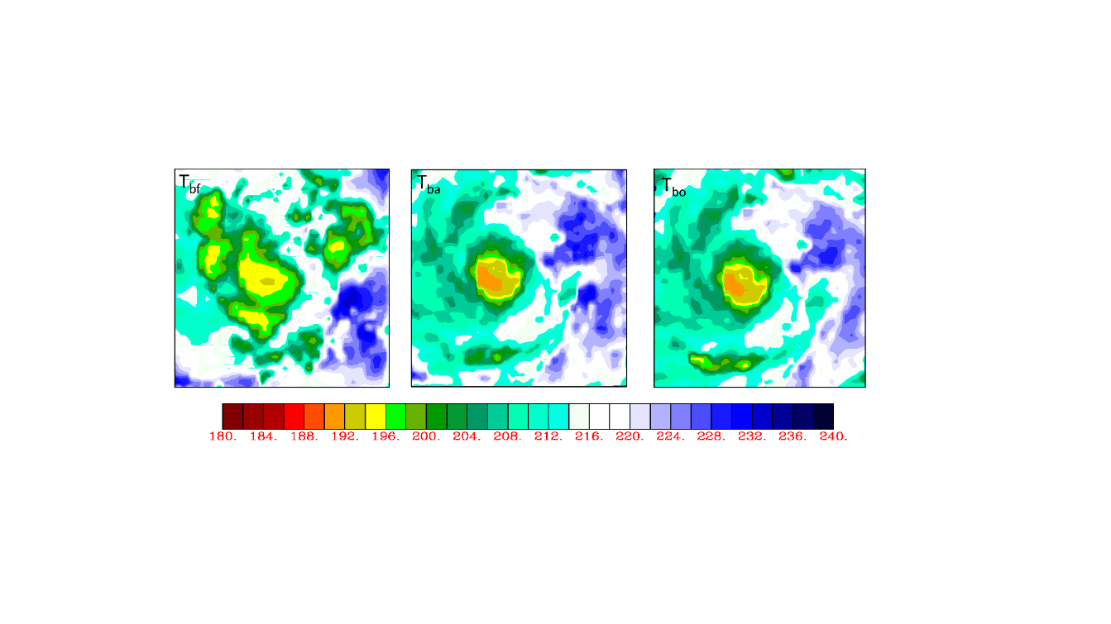 Navy ESPC Coupled Global Atmosphere /Ocean Data Assimilation
Aerosol Data Assimilation: 2DVar, 3DVar (research mode), EnKF
4
19/09/2018 18:00 UTC 66-Hour Forecast
Observed spike in PM10
NEPTUNE Overview
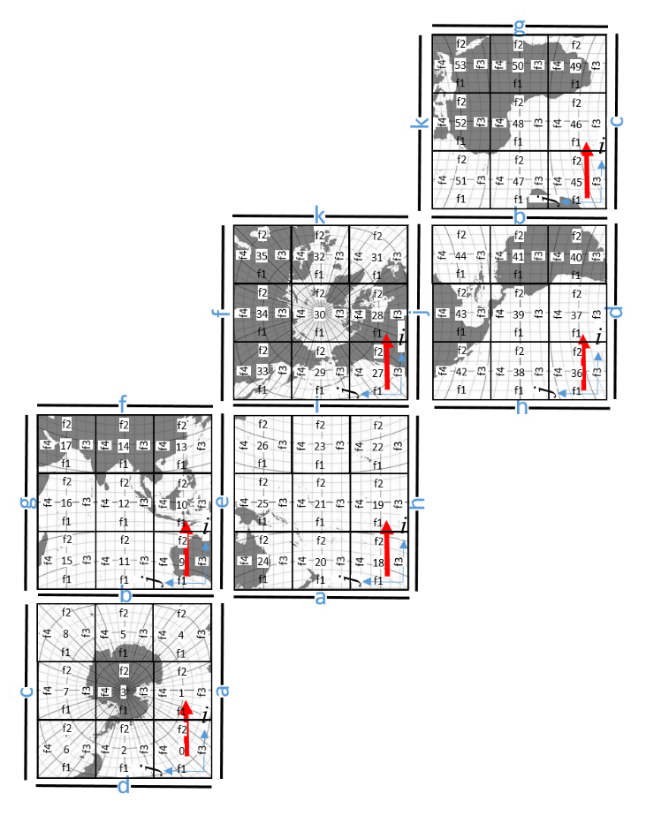 Numerics and Time Integration:
Three-dimensional spectral element spatial discretization on a cubed sphere representation of the Earth: User determined order of accuracy (5th-order default).
Horizontally Explicit-Vertically Implicit (HEVI) Runge-Kutta time integration scheme
Implicit treatment of vertical acoustic, gravitational, and advective modes
Options for continuous or discontinuous Galerkin tracer transport
Dynamics:
Fully compressible, deep atmosphere, nonhydrostatic equation set
Two options for the thermodynamic variable:
Potential Temperature for tropospheric applications
Internal Kinetic Energy for high-altitude applications
Physics:
Common community physics package (CCPP) utilizing GSD suite (suite 4) with NOAH LSM and local modifications
Coupling:
NUOPC enabled component for coupling
Data Assimilation:
Integration with the JEDI
Spectral Element Tangent Linear and Adjoint models for 4D-Var
NEPTUNE: Navy Environmental Prediction sysTem Utilizing the NUMA Engine
NUMA:      Nonhydrostatic Unified Model of the Atmosphere (F. Giraldo NPS)
Global DA for NEPTUNEFALCON: Flexible Assimilation Linking Collaborations to Operations for NEPTUNE
Observations
NRL Data Converters, Obs APIs, filters: Data ingest, processing, and quality control
Variational solver
Workflow
3DVar/4DVar: Creates the initial conditions
Cylc: Orchestrates tasks for cycling DA
CI/CD: Continuous Integration/ Continuous Delivery
Ctests: Continuous testing
Cycling Hybrid 4DVar
Multivariate Balance
Ensembles
NRL theoretical and climatological background error covariance 
(R. Daley)
“Hybrid”
EnKF/LETKF: Ensemble “flow-dependent” covariance
6
Observations: Unified Infrastructure
Build a flexible observation API to provide system portability (COAMPS®, NAVGEM, NEPTUNE, Navy ESPC) 
Observation decoding, ingest, QC, generalized thinning/super obs, etc.
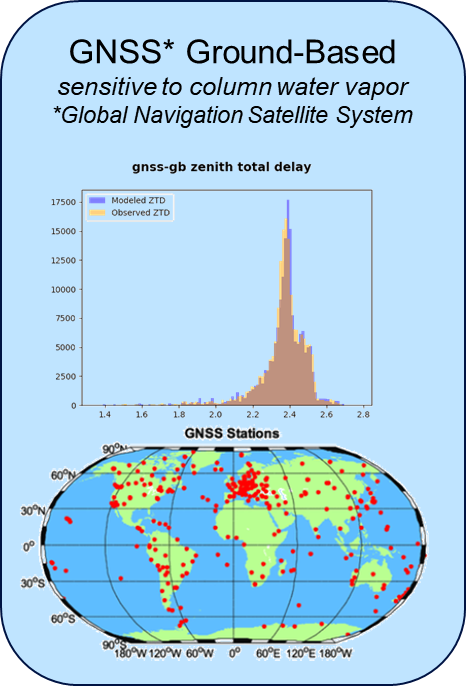 Assimilate New Observations; refine assimilation of existing obs
COSMIC-2: NRL rapidly implemented COSMIC-2 GNSS-RO, and FNMOC was first to operationally use these observations (18Dec2019)
GOES 17, NOAA20 VIIRS and EUMETSAT satellite winds added  provide > 20% total forecast error reduction Explore New (Old) Observations: Coastal HF Radar ocean surface winds, Meteor radar & Aeolus winds, GNSS-Zenith Time Delay, TC Synthetic obs 
COVID-19 Response: Operational AFIRS assimilation (9 April 2020) partially mitigated commercial aircraft data decreases
DoD Weather Satellites: Cal/Val and preparing for follow-on satellite missions
Changing Global Observing System: GOES-17 GeoCSR, IASI MetOp-C, OMPS v8 Ozone
Analysis Correction Additive Inflation (ACAI) with Navy Fully Coupled ESPC increase forecast skill out to 45 days
All-sky infrared radiances (COAMPS-TC) and all-sky microwave radiances and Aerosol Optical Depth (dust) for NAVGEM
Refined error estimates: Correlated radiance errors, applying Huber Norm, ML estimates for TC synthetic obs, situation-dependent observation errors
Trusted Analysis Chain to mitigate analysis bias
Observation-based Diagnostics: fit-to-obs diagnostic; tools to optimize both background and observation errors
7
[Speaker Notes: COSMIC-2: Ruston
GOES 17 and NOAA20 VIIRS – Pauley, Stone and Tyndall
Meteor Winds: Radar tracking of meteor dust to derive upper atmosphere wind estimates – Satterfield with 7200/7600
Coastal HF Radar – ocean surface vector winds – Blaylock and Tyndall
NAVGEM TC Initialization – TC synthetic obs assimilation – Baker, Tsu, Stone, (Whitcomb, Moskaitis, Ridout, Doyle)
GNSS Zenith Time Delay – related to integrated water vapor content – Christophersen and Ruston
Aeolus Wind Lidar – Line of Sight Winds – Christophersen and Ruston
COVID-19 Response: Analysis of the impact of COVID-19 aircraft data decreases suggests that the largest impact is in the tropics and Southern Hemisphere. Pauley and Reeves (FNMOC)
DoD Weather Satellites: Ongoing cal/val, preparing for follow-on satellite missions (Swadley, Poe, Uliana, Eric Simon, Hui Christophersen)
Analysis Correction Additive Inflation (ACAI) with Navy Fully Coupled ESPC increase forecast skill out to 45 days (Crawford and McLay)
All sky COAMPS TC– Zhao, Yi Jin, Dan Tyndall, All sky MW (Campbell, Song Yang), AOD (Ruston, Chris Camacho)]
NEPTUNE Data Assimilation
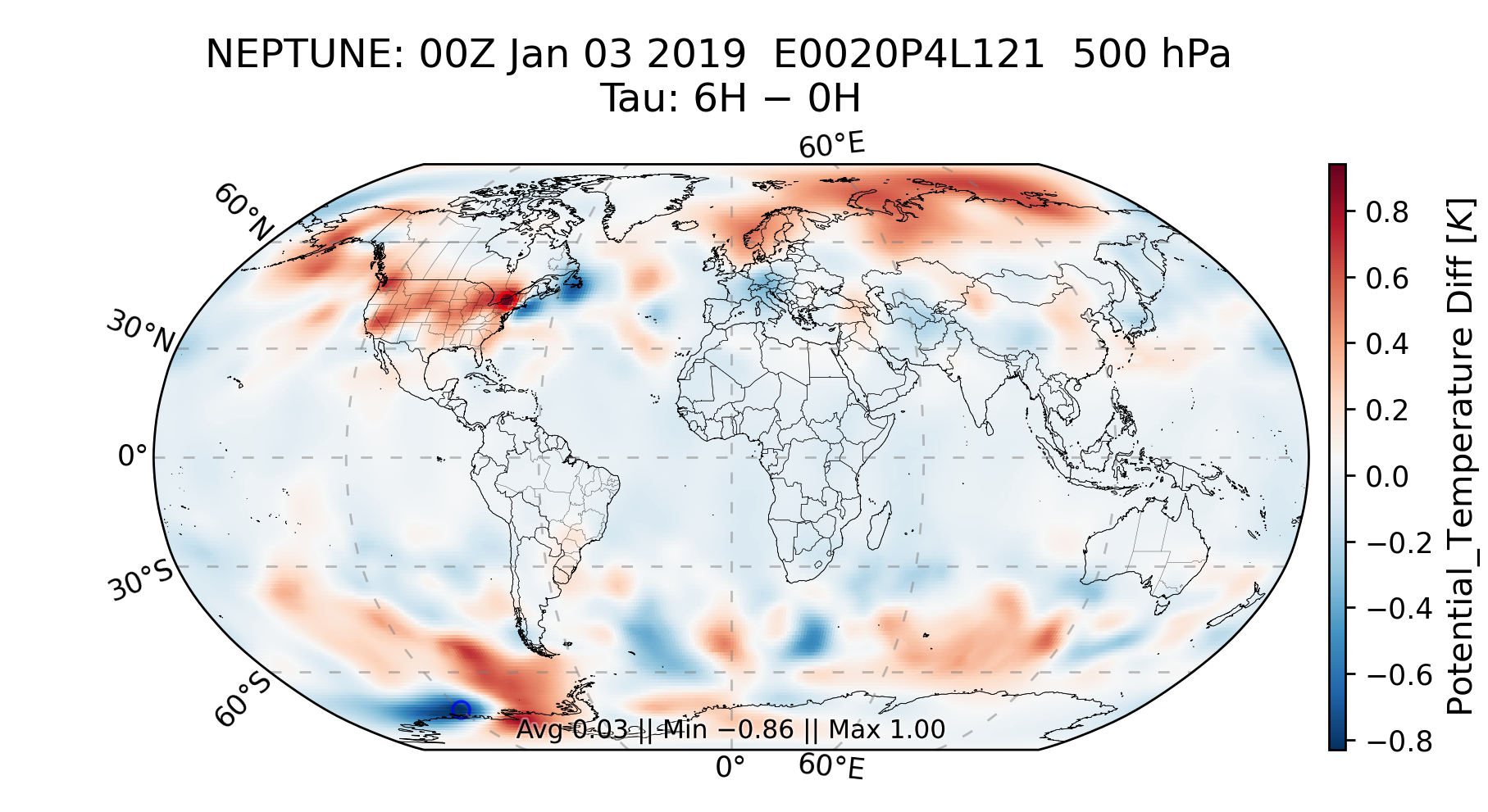 FALCON 1.0 – Released May 6th

FALCON 3DVar cycling capability 
Representative set of observations
Demonstration ~ 0.5º resolution 
Allows for rapid DA progress and cycling with NEPTUNE for initial model tuning

Work underway – FALCON 4DVar cycling Oct 1st 
Integrate NEPTUNE TLM/ADJ
Tune NRL static B
Add more observations
Add diagnostics
Above: 3DVar potential temperature increment using radiosondes (T,u,v,q), aircraft (T,u,v), geostationary & polar satellite winds, and brightness temperatures from AMSU-A Metop-A, NOAA19 (7 channels), ATMS NPP (14 channels) — ~915K obs assimilated.
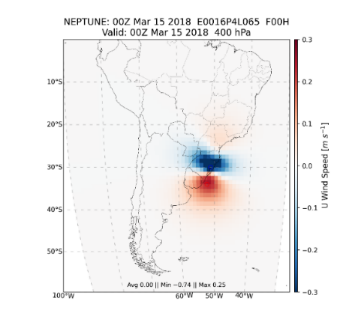 Left: Example of 3DVar zonal wind increment from a single radiosonde air temperature profile​
8
NEPTUNE Adjoint Model
Surface Temperature: 324 h simulation
Goal: Cycle with FALCON 4DVar DA using Navy observations by the end of FY21
Necessary requirement for 4DVar is a tangent linear and adjoint model
NEPTUNE TLM and adjoint for dry dynamics complete
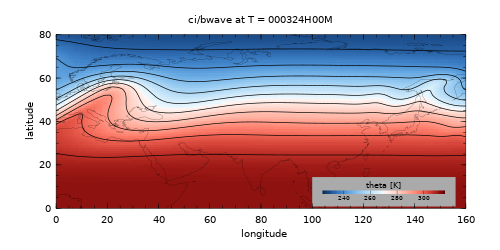 36-h Backward Adjoint Evolution 10 km AGL
TLM testing:
Compare TLM to a perturbed run of the non-linear model
Use unstable baroclinic wave test case, perturb model after day 10, evolve perturbation in TLM
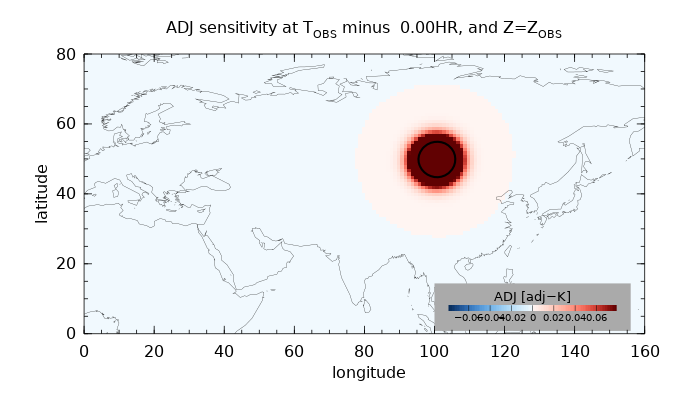 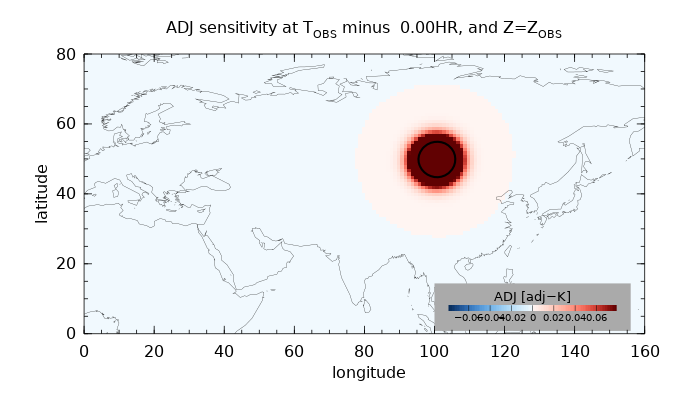 Temperature Perturbation at 5 km AGL
Temperature Perturbation at 5 km AGL
Adjoint testing:
First ever atmospheric Spectral Element adjoint model
Currently validating adjoint of Discrete Galerkin transport
NAVGEM Diagnostics will be integrated with NEPTUNE DA
Python plots are routinely generated for all NAVGEM R&D runs
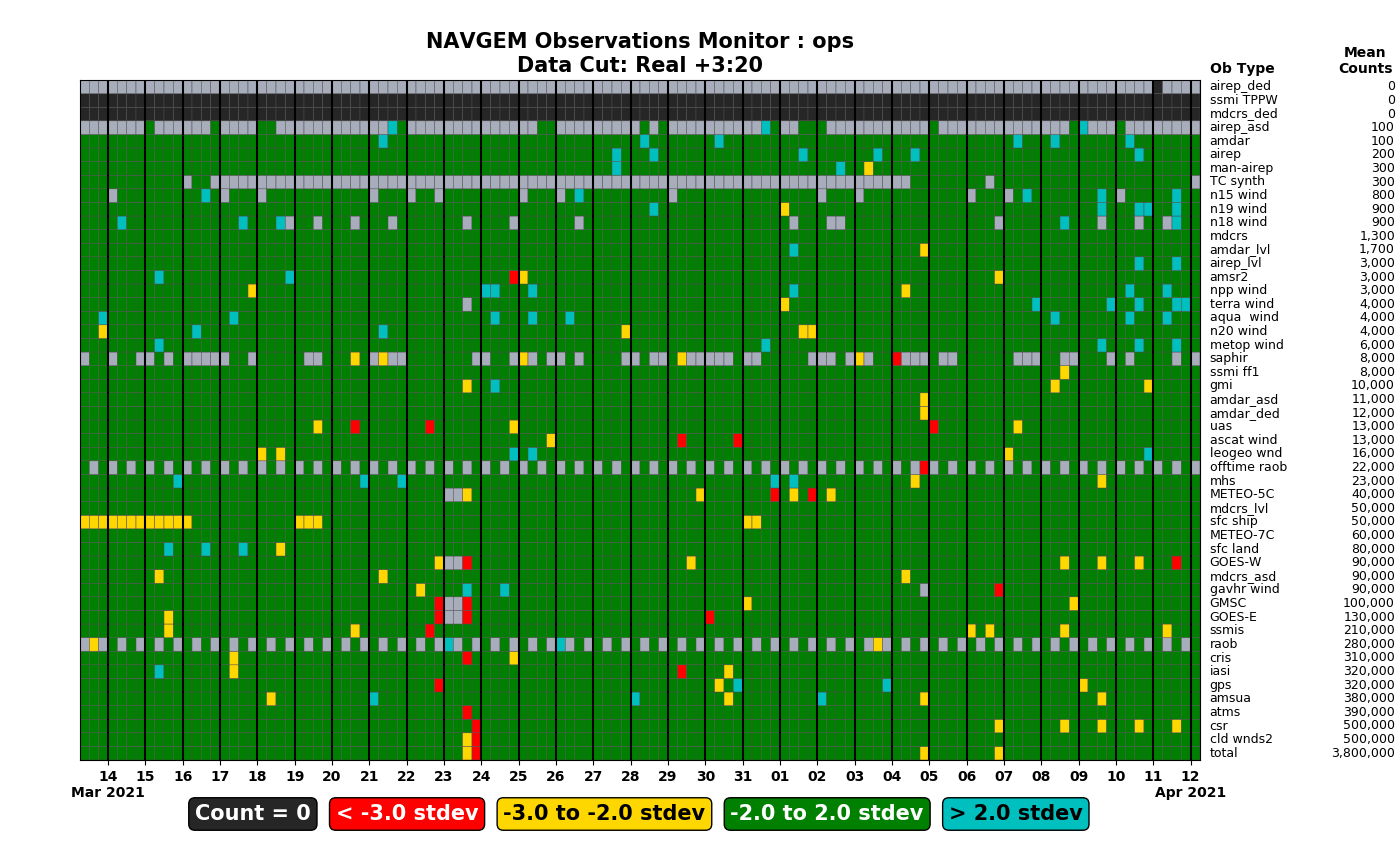 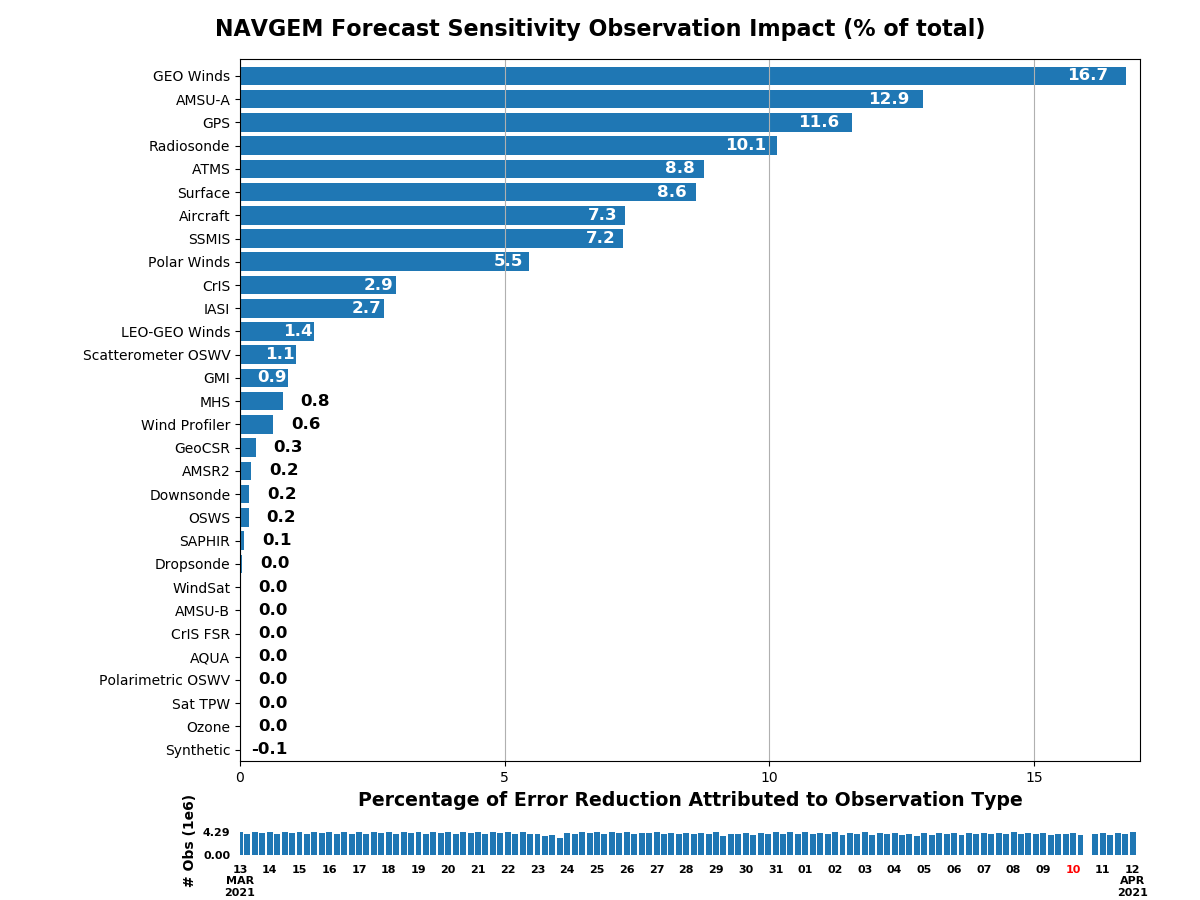 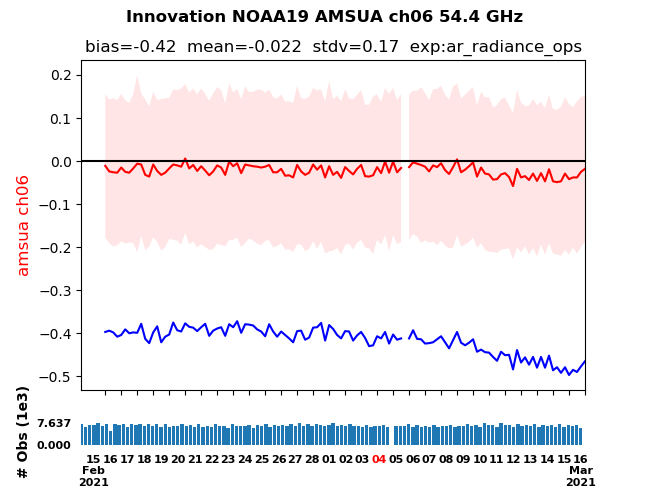 FSOI
Radgrams
Data count monitoring
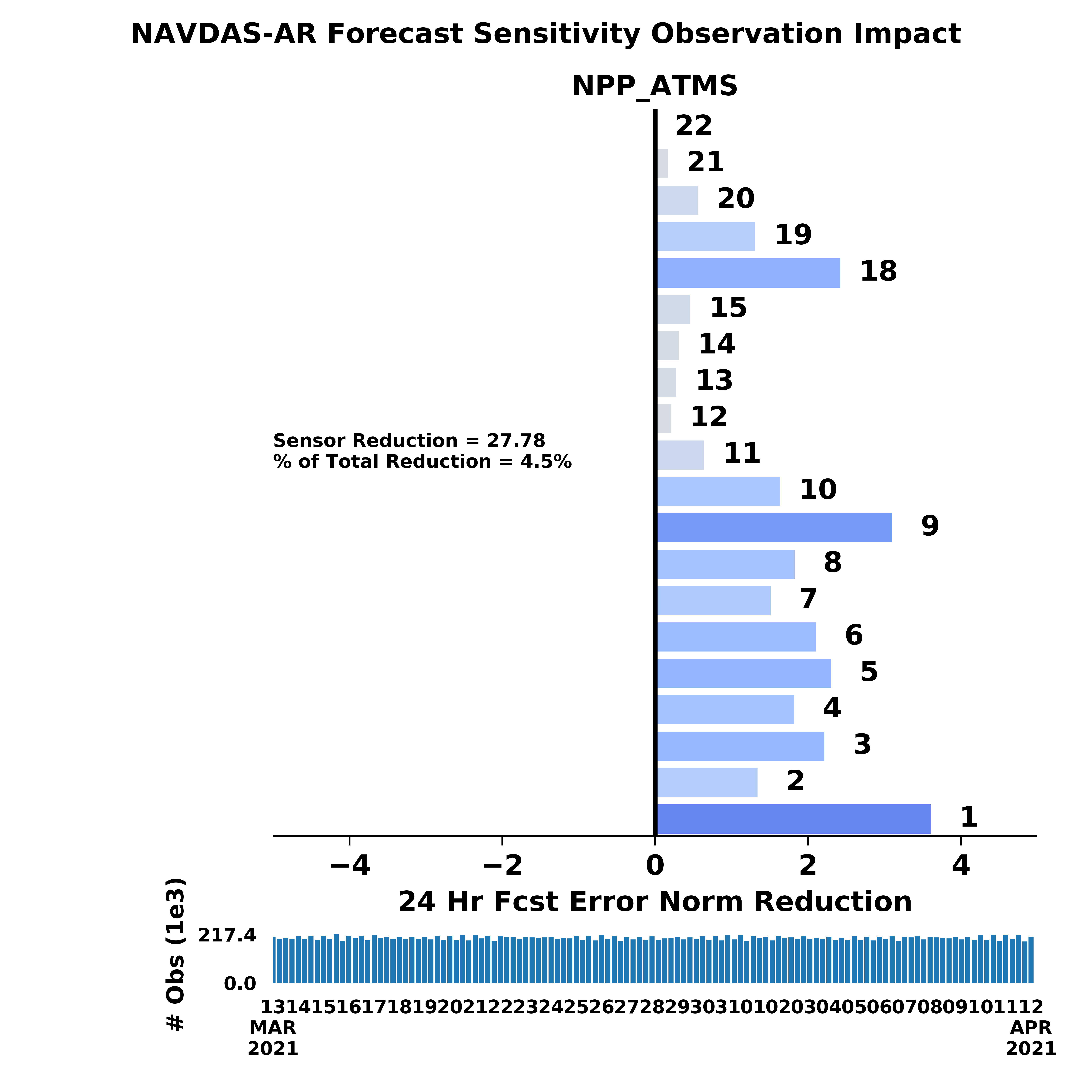 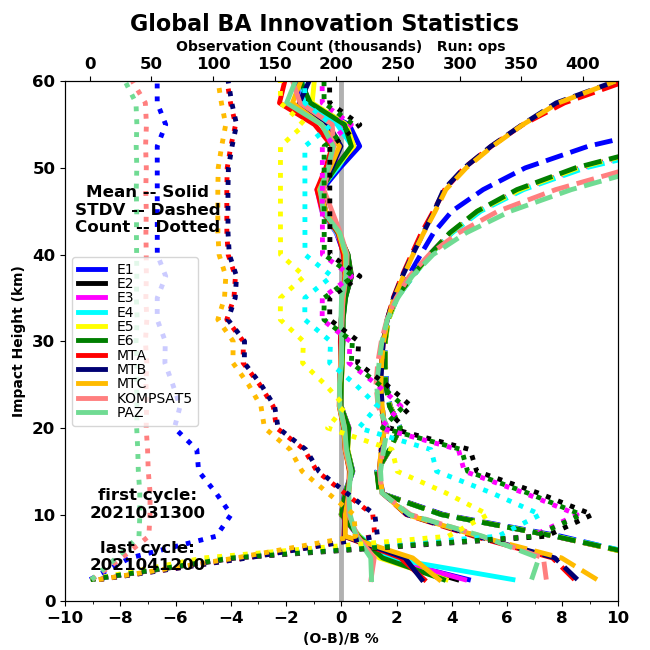 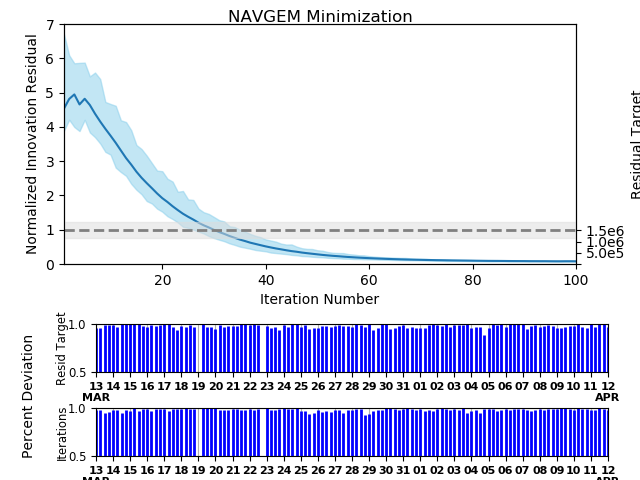 10
Innovation Statistics
Solver convergence
[Speaker Notes: https://www.nrlmry.navy.mil/metoc/ar_monitor/]
NEPTUNE Diagnostics
NPP: Python-based post-processing software for field visualization and analysis
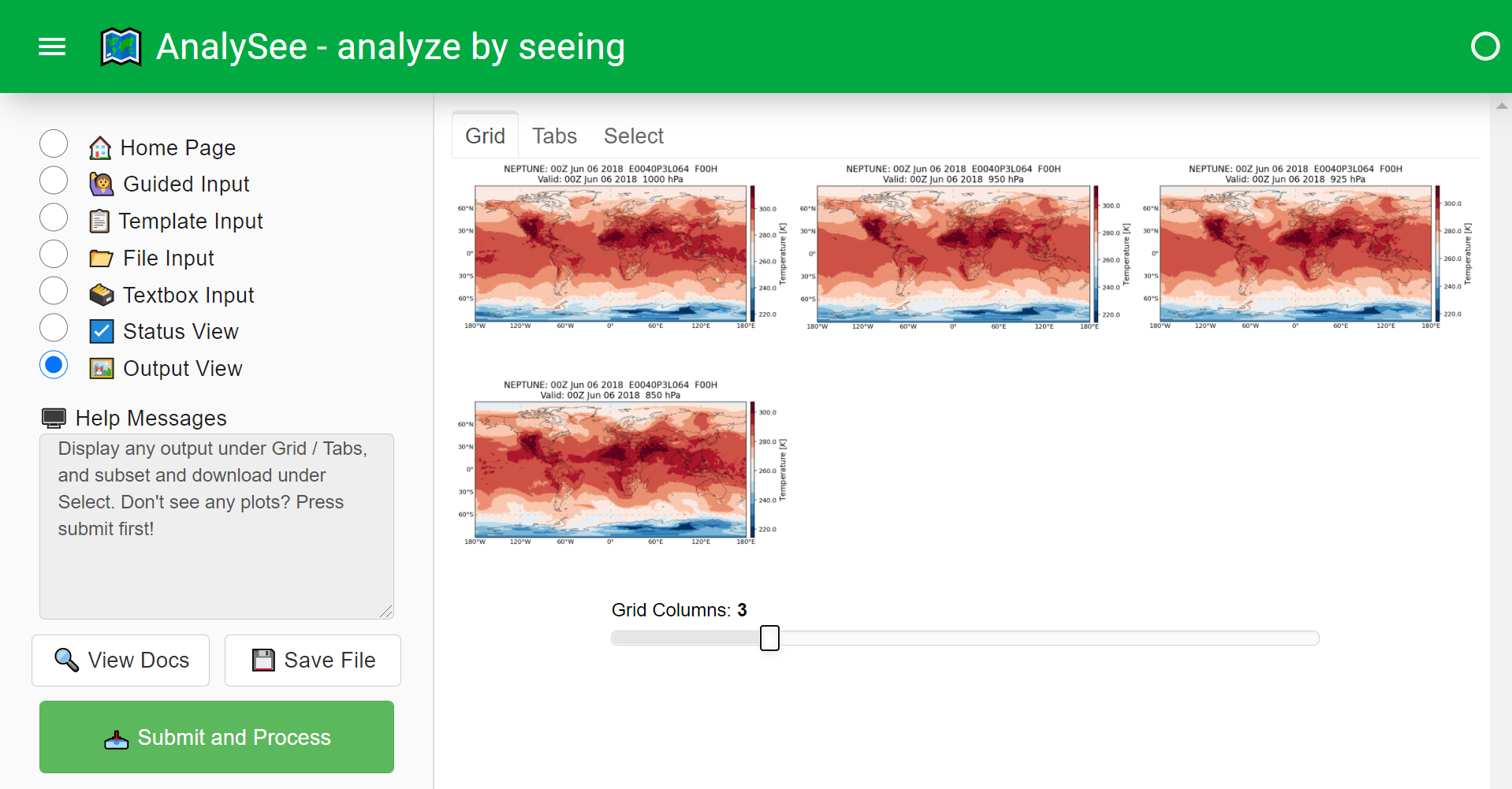 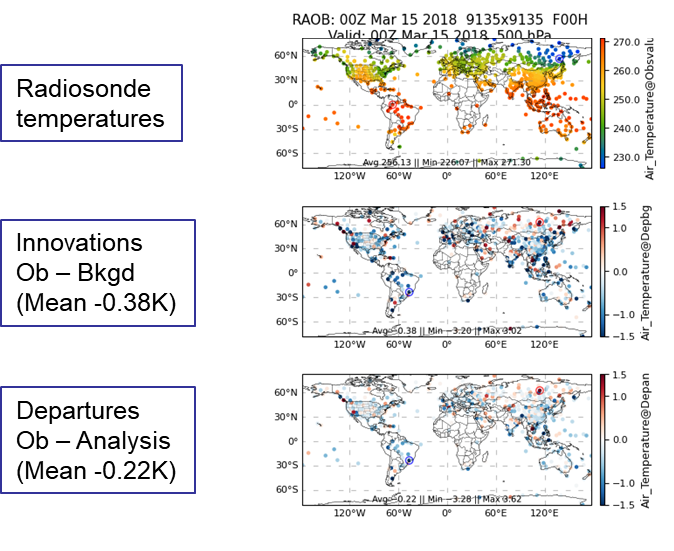 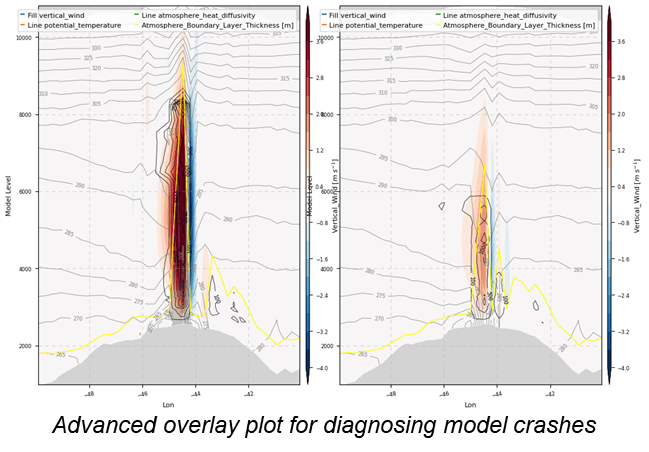 Interactive or command line plotting
11
Verification using NRL Automated Diagnostics System
NRL Automated Diagnostics System (ADS)

ADS upgraded to Python 3 and integrated with MET (Singularity build)
Left: ADS software includes scorecard plotting for RMSE and anomaly correlation scores (example is for very high altitude winds). Statistics are generated through MET.
Right: Observation space diagnostics for ensemble evaluation
NRL ensemble evaluation package has been extended to include threshold and probabilistic based metrics
Calculation of receiver operating characteristic (ROC), ignorance score, Brier score, and rank histograms delivery to FNMOC 4QFY21
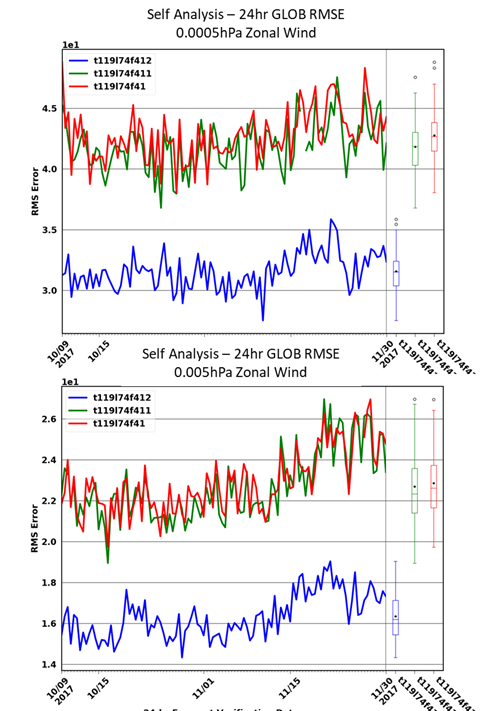 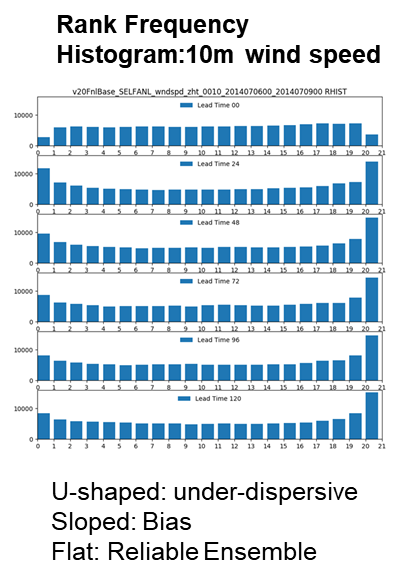 12
Verification using MET/METplus
Object-based verification
Transition to MET
Forecast Difficulty Index
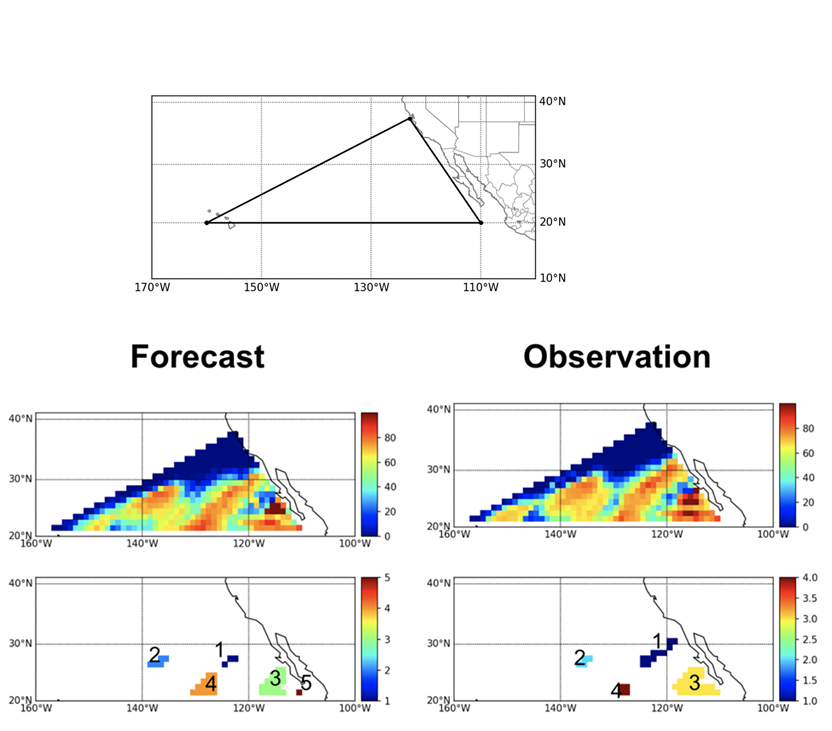 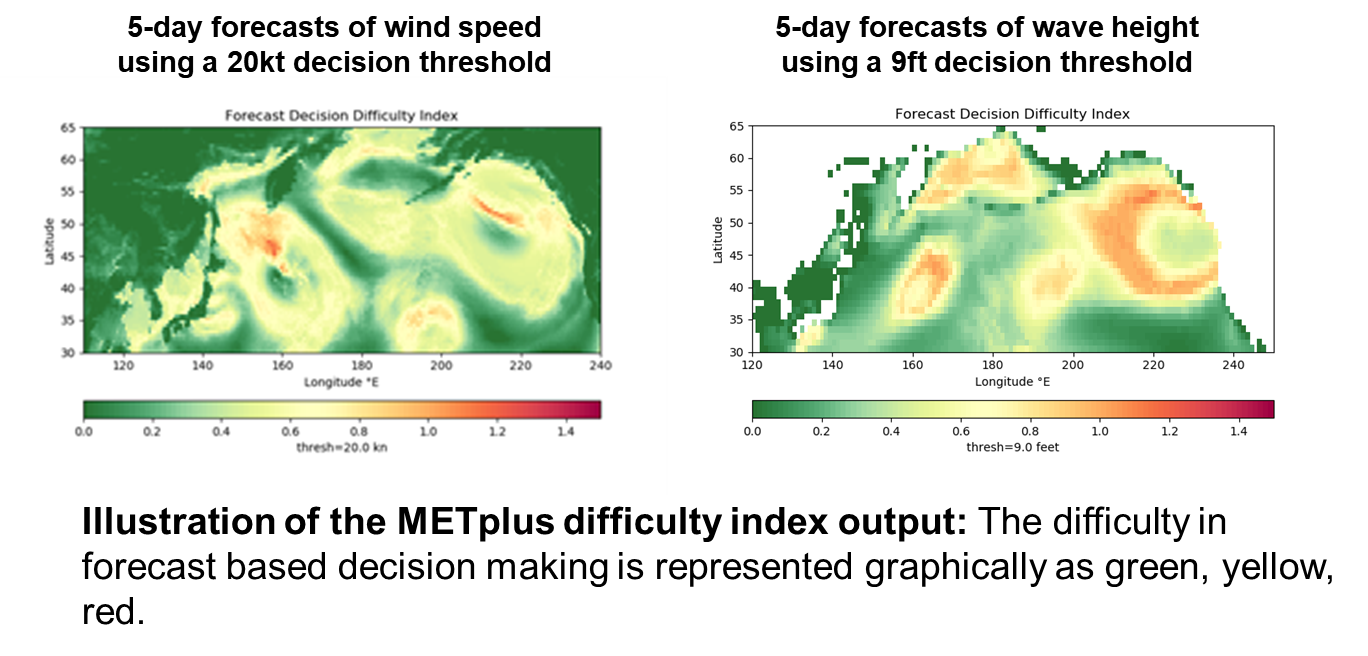 Example using MODE to compare “regions of interest” between a forecast and observation
Compare object attributes such as size, axis angle, complexity, intensity, curvature
We have tested parameters to optimize identification of cloudy and clear states on global and regional domains
13
Final thoughts
We are working on a compressed timeline, with code delivery scheduled for 4QFY23.

Competing requirements – a flexible and agile approach (frequent updates) versus the need to lock down NWP systems for validation testing prior to code delivery.

DA (JEDI and NRL) development over the next 12 months will be critical to ensure meeting NEPTUNE delivery schedules.
14
Acknowledgements
Observations, DA, Diagnostics and Verification
Nancy Baker1
Sarah King1
Justin Tsu1
Eric Platt2 
Bailey Stevens1
Ben Ruston1
Bill Campbell1
Hui Christophersen1
Liz Satterfield1
Justin McLay1
Dustin Adams4
Pedro Tsai4
Wesley Davis3
Glen Carl4
Liang Xu1
Modeling and Infrastructure
Alex Reinecke1
Jim Doyle1
John Michalakes2
Kevin Viner1
Matus Martini3
Dave Flagg1
Sasa Gabersek1
David Ryglicki1
Steve Eckermann5
James Kelly5
John Emmert5
Ram Nair2
Tim Whitcomb1
Boon Chua4
Ed Zaron4
Frank Giraldo6
Andrew Huang*
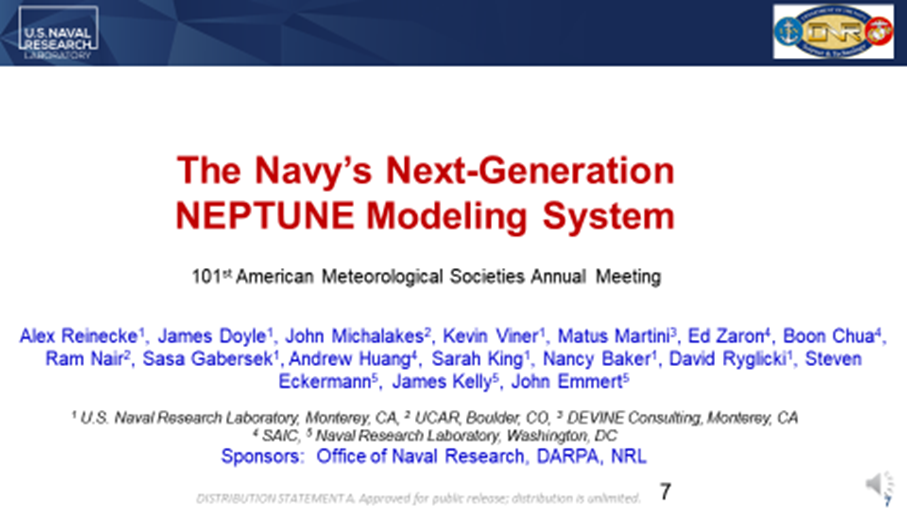 1 U.S. Naval Research Laboratory, Monterey, CA, 2 UCAR, Boulder, CO, 3 DEVINE Consulting, Monterey, CA
4 SAIC, 5 Naval Research Laboratory, Washington, DC, 6Naval Postgraduate School, Monterey, CA
Sponsors:  Office of Naval Research, DARPA, NRL
15
NEPTUNE Forecast Model
Future Exascale Computational Challenges
Systems will have 106 processors; Accelerators (e.g., GPUs) 
Current dynamical cores will be deficient

Current Navy NWP Systems
NAVGEM Global (32 km); COAMPS® Regional (1-15 km), ~100 areas

Why Invest in a Next-Generation System?
Unify (global-regional) Navy Earth System Prediction Capability (ESPC)
Goal of <5 km global (explicit convection) and <1 km regional NWP
Need an accurate & flexible dynamical core & exploit future parallelism

NEPTUNE Can Meet These Needs
Numerical solution is represented by a local polynomial expansion
Flexible numerics with high-order and mesh refinement options
Small communication footprint implies excellent computational scaling
Excellent potential for dense floating point computations (accelerators)
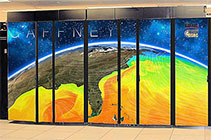 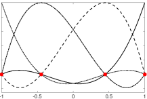 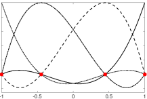 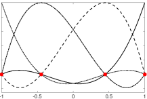 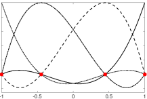 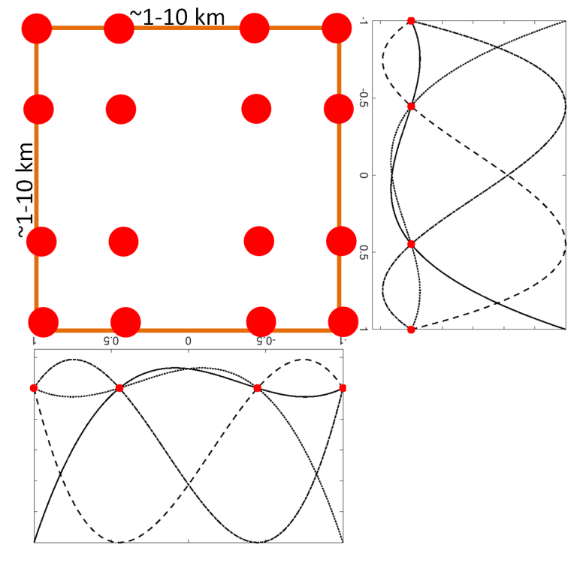 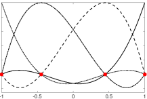 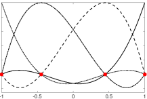 NEPTUNE: Navy Environmental Prediction sysTem Utilizing the NUMA Engine
NUMA:      Nonhydrostatic Unified Model of the Atmosphere (F. Giraldo NPS)